Информатика и ИТ
6
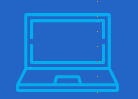 класс
Создание и сохранение документа.
План урока:
1
Создание документа 
 Клавиатура. Клавиша Caps Lock
 Выбор языка
 Верхний и нижний регистры
 Написание некоторых узбекских букв латинскими буквами
 Сохранение документа
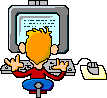 Создание документа
1 способ. Файл – Создать.
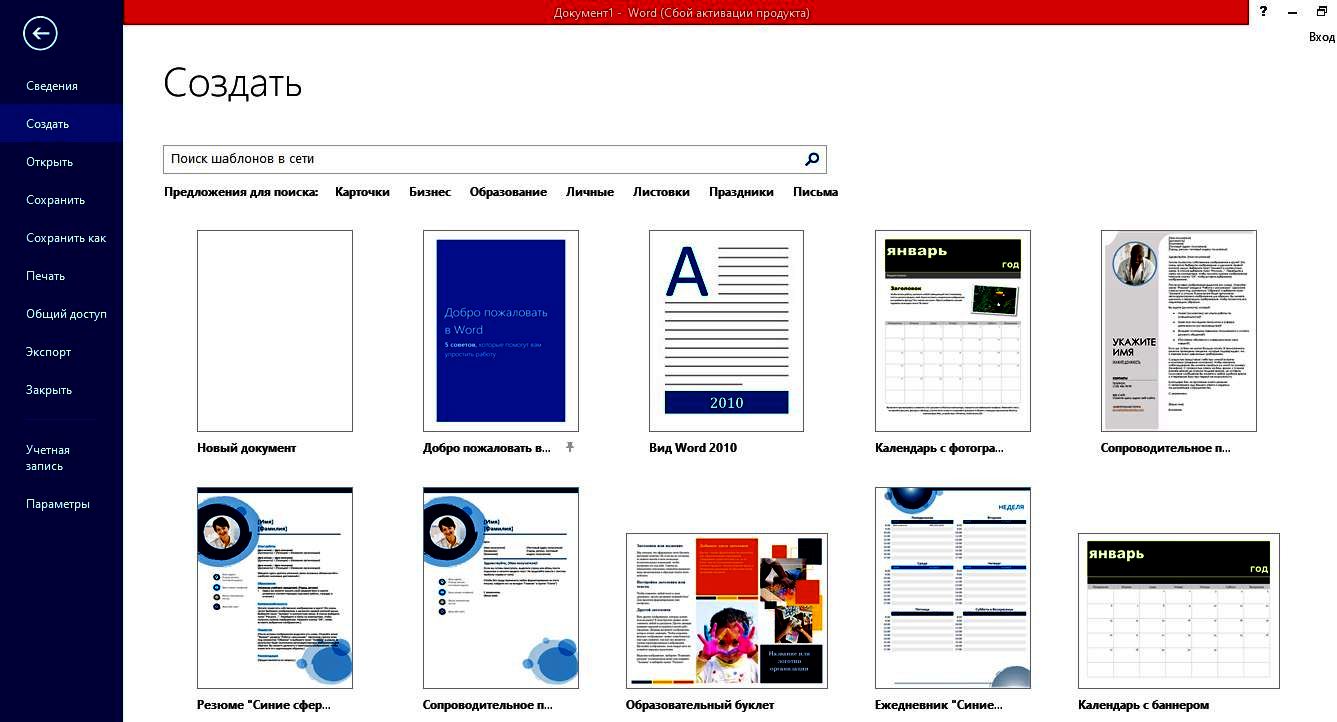 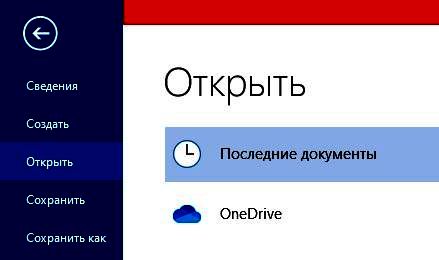 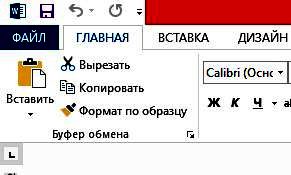 Открыть
Создание документа
2 способ
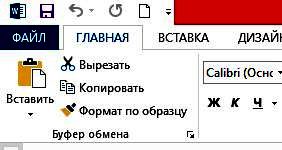 Нажатие кнопки на стандартной панели инструментов
Создание документа
2 способ
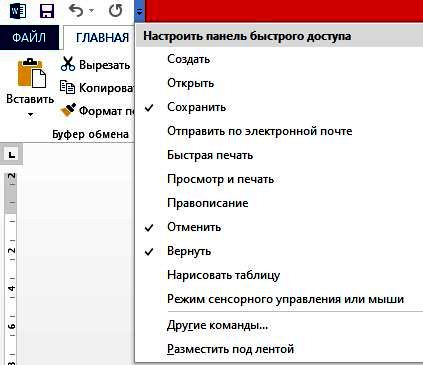 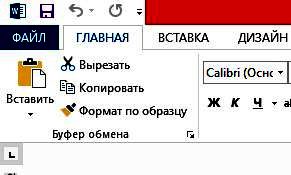 Клавиатура
Текст состоит из предложений, предложения из слов, слова из символов.
    Используются все буквы и символы, знаки препинания – точка, запятая, двоеточие, восклицательный знак и многие другие символы.
. , : ; < > ? ! / | \
1 2 3 4 5 6 7 8 9
@ # № % $ & ()
{ } [ ] * - +
Клавиатура
Клавиши управления курсором.
    
      Клавиша  Enter –
  при нажатии курсор  
  переместиться
  на начало 
  следующей строки.
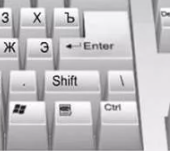 Клавиатура
Клавиши управления курсором.
   Home – перемещение курсора
в начало строки.
   End  - – перемещение курсора
 в конец строки.
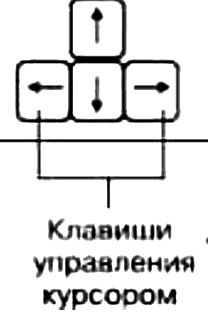 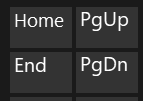 Клавиатура
Клавиши управления курсором.
Backspace – удаление символа слева от курсора.

Del (Delete)  - удаление 
символа справа от курсора.
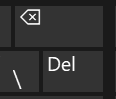 Клавиатура
Какая буква или знак будет отображаться при нажатии клавиш зависит от того, на каком языке работает в данное время клавиатура.
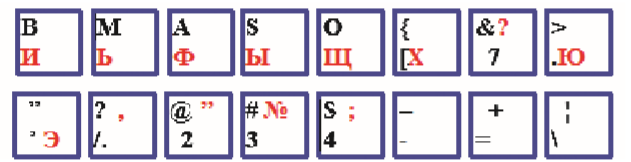 Клавиатура
Клавиатура может работать на том языке, который выбрал пользователь:
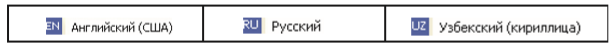 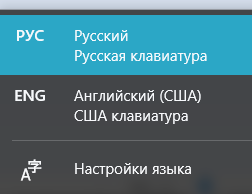 Языковая панель отображается с правой стороны на панели задач.
 
 
    
       
с
Выбор языка
Выбор языка можно осуществить  двумя способами:
1 способ:                                       2 способ:
Alt
Shift
Ctrl
Верхний и нижний регистры:
Клавиатура может быть в состоянии нижний регистр и верхний регистр.
   Обычно при загрузке компьютерная клавиатура находится в состоянии нижнего регистра.
   В состоянии нижнего регистра вводятся маленькие буквы или специальные знаки нижней части кнопки.
Верхний и нижний регистры:
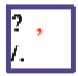 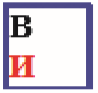 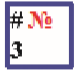 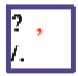 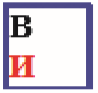 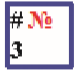 Клавиша Caps Lock
Иногда необходимо часть текста писать только заглавными буквами. В таких случаях пользуются клавишей                  , при её нажатии на клавиатуре загорается лампочка индикатора Caps Lock и клавиатура переходит в режим верхнего регистра. При повторном нажатии клавиатура переходит в режим нижнего регистра и лампочка индикатора гаснет.
Важно!
Не забывайте нажимать клавишу          ,
чтобы написать заглавную букву!
Когда необходимо писать только большими, используйте
Shift
Caps Lock
Написание некоторых узбекских латинских букв
В написании узбекских латинских букв                
        и          существуют некоторые проблемы.
Чтобы написать эти буквы:
1) Пишется буквы O, o, G, g.
2) Наживаем на пробел и ставим знак  «‘».
3) Удаляем пробел.
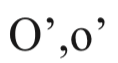 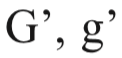 Написание некоторых узбекских латинских букв
Сохранение документа
Созданный текстовый документ нужно сохранять на диске. Это не обязательно делать в конце работы с документом. Можно записать на диск часть текста, и, время от времени, сохраняя ещё потому что компьютер, в любое время может по разным причинам отключится.  В этом случае на диске сохранится текст, сохранённый ранее.
Сохранение документа
Для сохранения в первый раз:
 - в меню Файл выбираем команду сохранить или сохранить как… На экране 
появится окно сохранить.
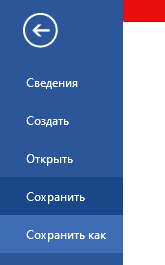 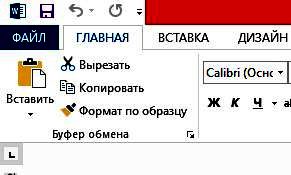 Сохранение документа
Во время следующей записи текста достаточно выбрать команду           на стандартной панели задач или  сохранить в меню Файл
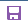 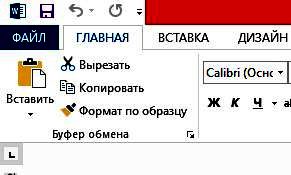 Важно!
Не забывайте время от времени сохранять текст!
Также программа MS Word автоматически через определенное время сохраняет текущий документ.
Закрепление:
1. Как создать новый документ в  MS Word?
Файл - Создать
2. При помощи каких клавиш курсор передвигается по тексту?
←
↑
→
↓
Home
End
Закрепление:
3. Какую клавишу нужно нажать, чтобы написать заглавную букву?
Shift
4. C помощью какой клавиши можно писать только заглавные буквы?
Caps Lock
Домашнее задание.
1. Прочитайте страницы 14-18 учебника
  2. Вспомните, какие символы вы прошли  на этом уроке ~ ` ‘ / ? : ; ( ) { } [ ] *  + - # ^ |\ ,  придумайте и нарисуйте в тетрадь картинку из этих символов. Например:
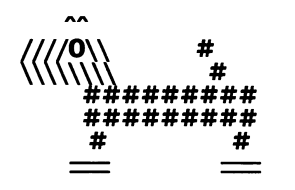 Домашнее задание.
Практическое задание:
Создайте новый документ в MS Word. При помощи символов ^ \ / # o = нарисуйте картинку, сохраните её, придумав
 имя животному.
 (Используйте клавиатуру
 в состоянии
 латинского алфавита.)
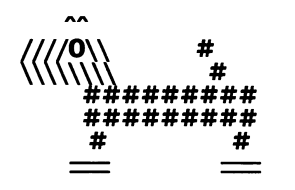